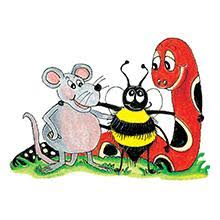 Jolly Grammar 3a-33
Let’s review
Some sounds.
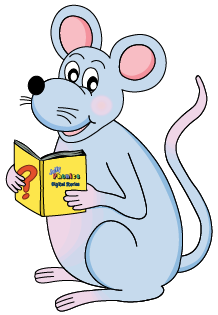 office
 stage
 witch
 sledge
 beetle
 quote
 quill
 busy
 cheese
 ooze
Let’s review
Suffixes.
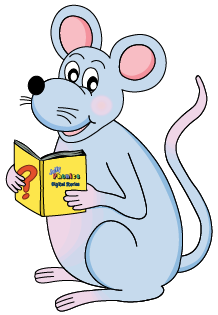 walk
 walk
look
hop
walked
 walk
look
hop
walked
 walking
look
hop
walked
 walking
looked
hop
walked
 walking
looked
hopping
walked
 walking
looked
hopping

use
pain
fear
price
walked
 walking
looked
hopping

useless
pain
fear
price
walked
 walking
looked
hopping

useless
painless
fear
price
walked
 walking
looked
hopping

useless
painless
fearless
price
walked
 walking
looked
hopping

useless
painless
fearless
priceless
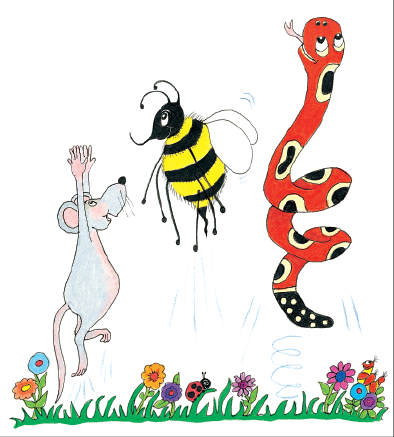 Spelling List 
Spelling  
The <-less> Suffix
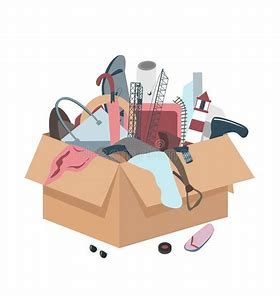 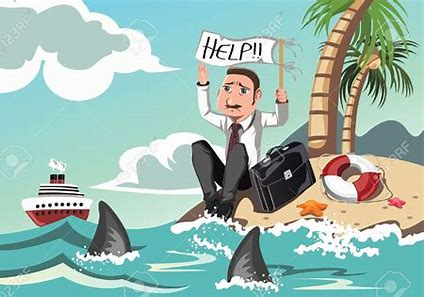 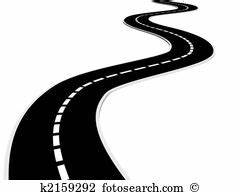 useless    helpless    endless
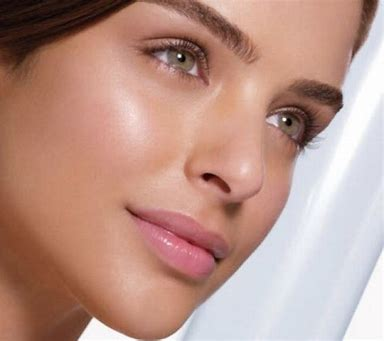 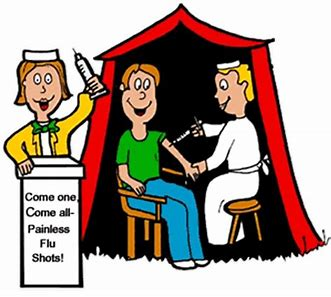 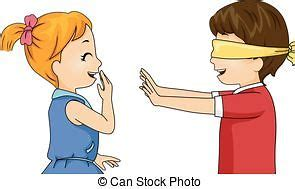 painless     aimless    flawless
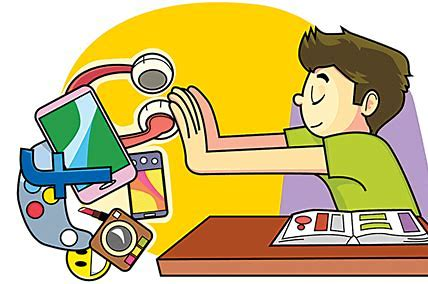 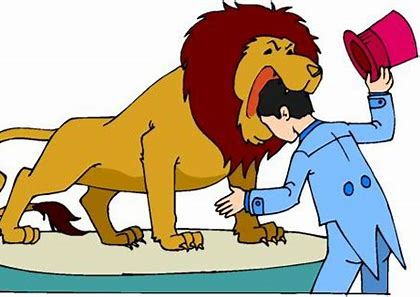 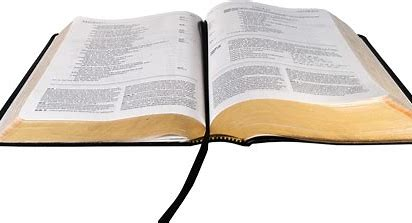 worthless   fearless     timeless
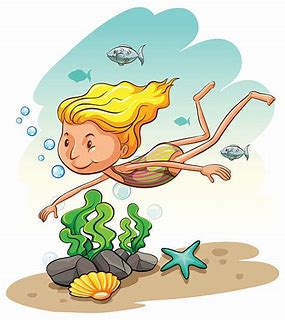 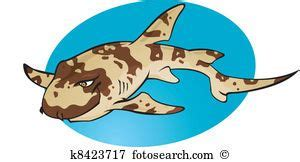 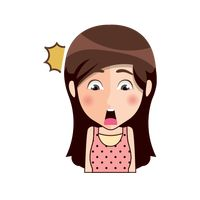 harmless   speechless    bottomless
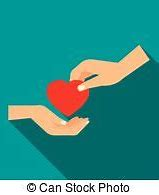 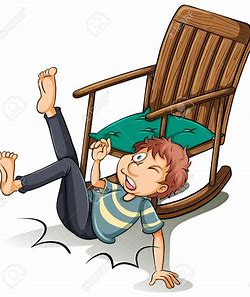 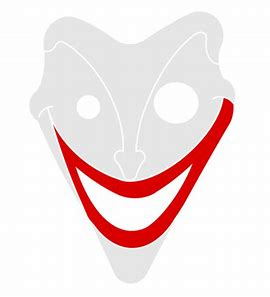 priceless    careless    pitiless
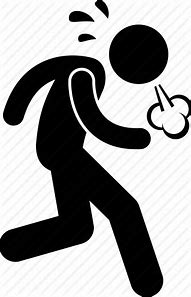 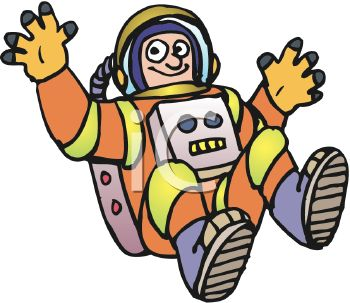 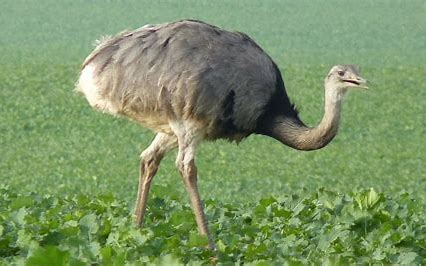 breathless    flightless    weightless
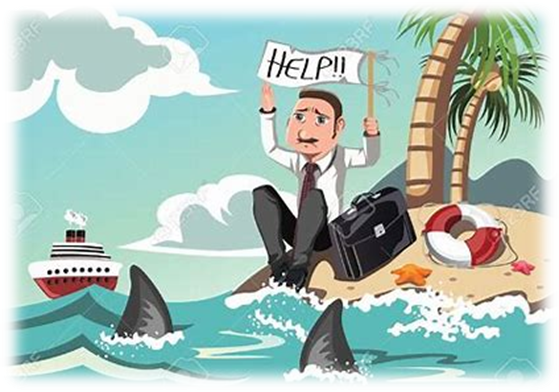 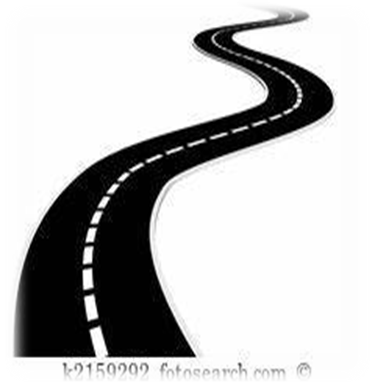 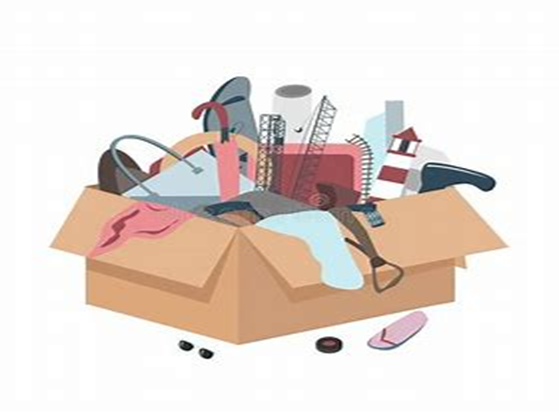 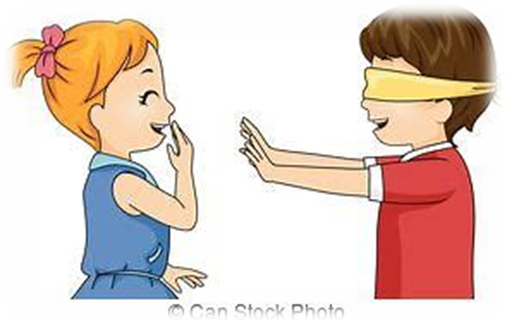 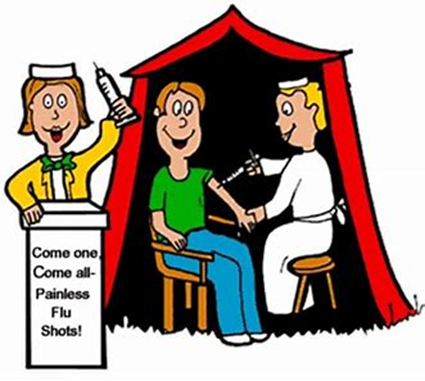 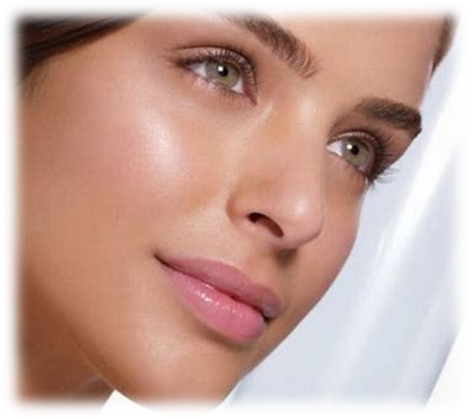 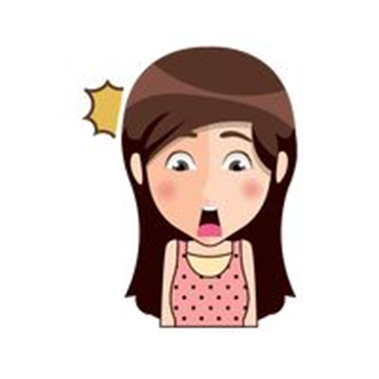 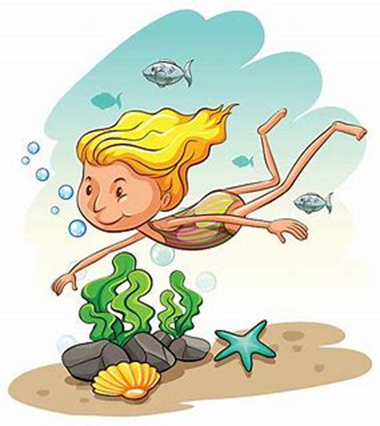 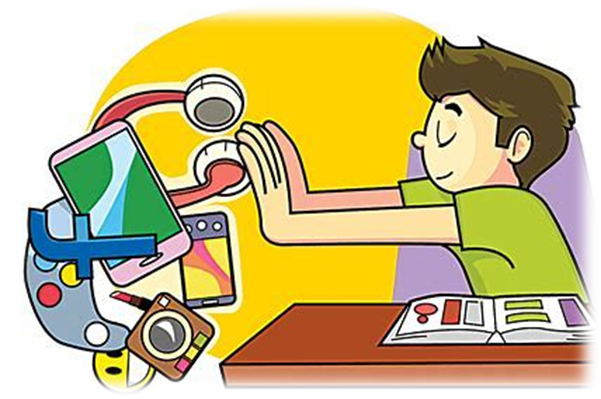 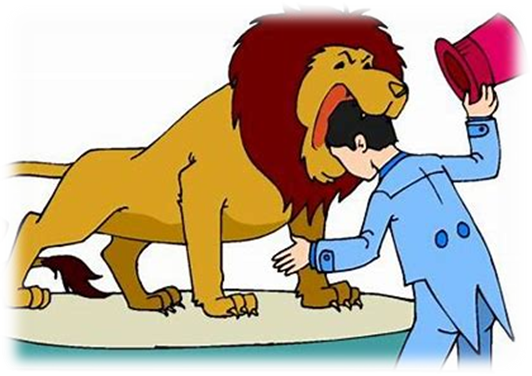 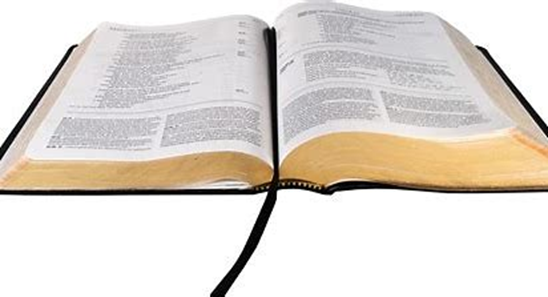 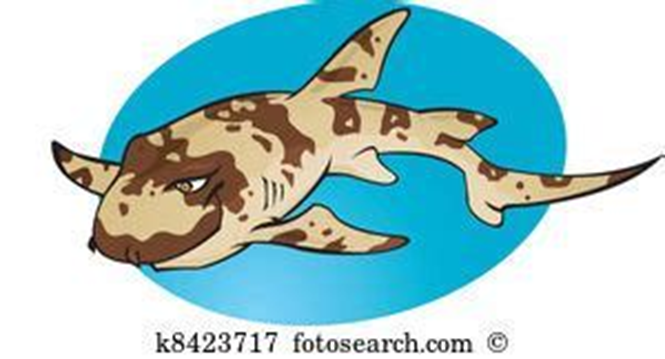 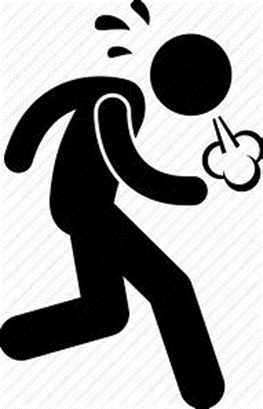 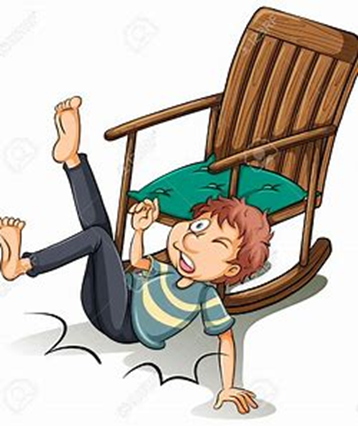 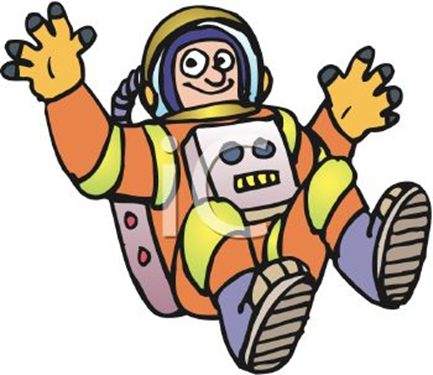 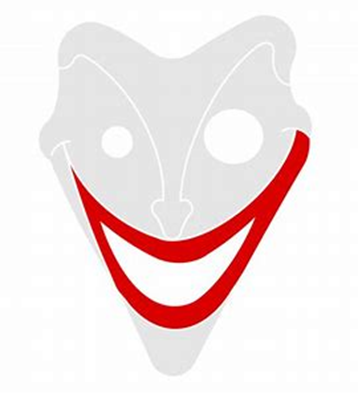 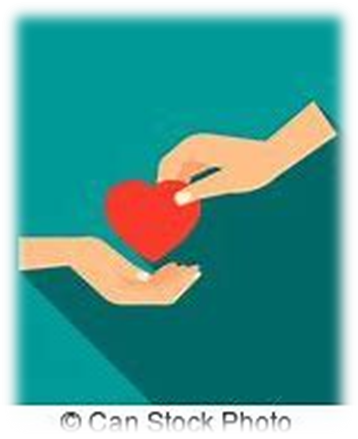 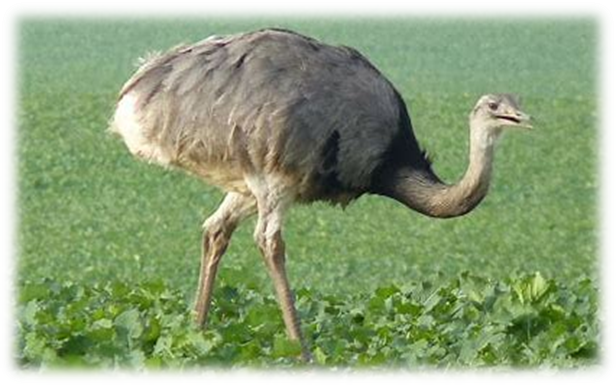 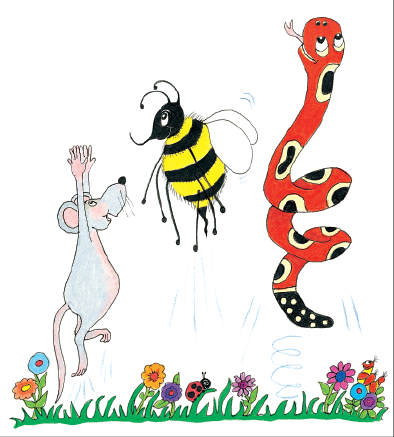 Let’s review
syllables.
sleeveless

 priceless

 cloudless

 speechless

 effortless
Let’s parse
sentences.
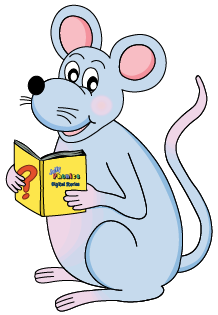 Parse these sentences.


The dull story seemed endless.

 

The extinct dodo was a flightless bird.
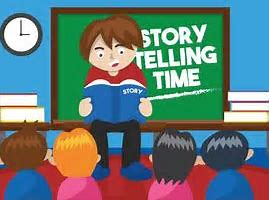 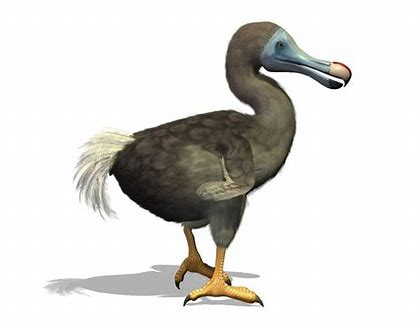 Parse these sentences.


The dull story seemed endless.

 

The extinct dodo was a flightless bird.
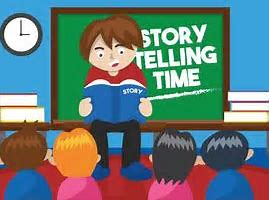 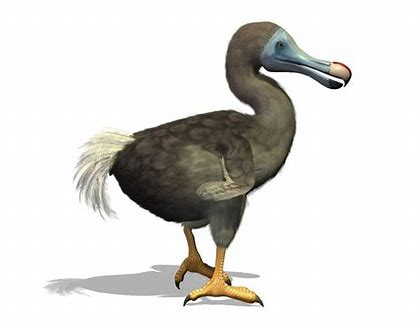 Parse these sentences.


The dull story seemed endless.

 

The extinct dodo was a flightless bird.
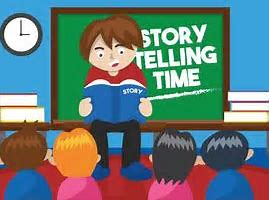 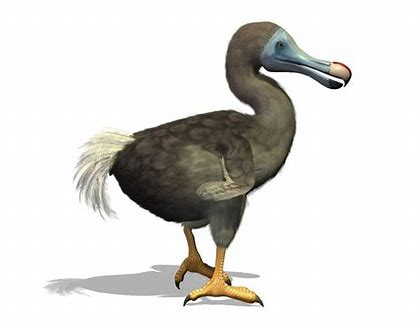 Parse these sentences.


The dull story seemed endless.

 

The extinct dodo was a flightless bird.
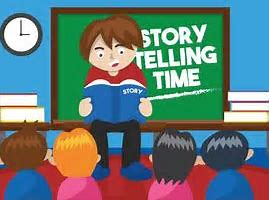 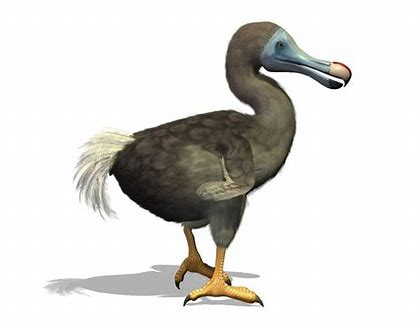 Parse these sentences.


The dull story seemed endless.

 

The extinct dodo was a flightless bird.
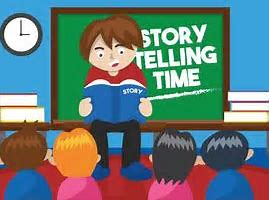 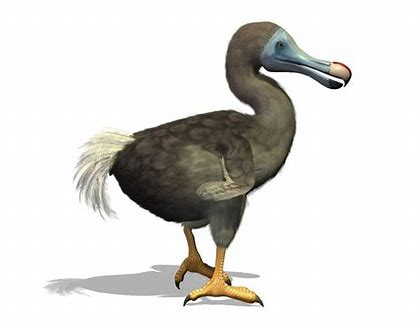 Parse these sentences.


The dull story seemed endless.

 

The extinct dodo was a flightless bird.
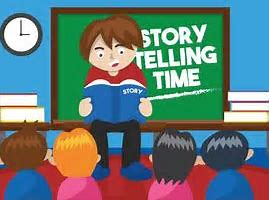 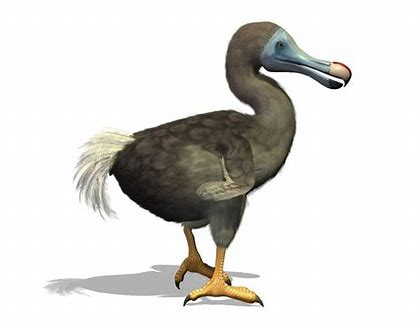 Parse these sentences.


The dull story seemed endless.

 

The extinct dodo was a flightless bird.
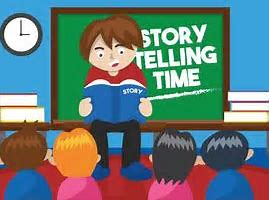 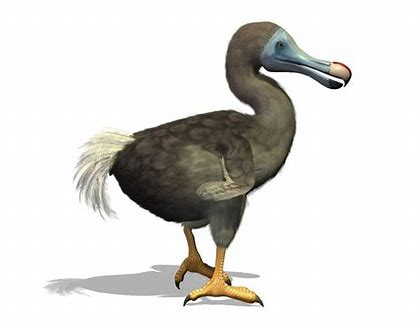 Parse these sentences.


The dull story seemed endless.

 

The extinct dodo was a flightless bird.
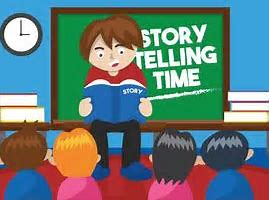 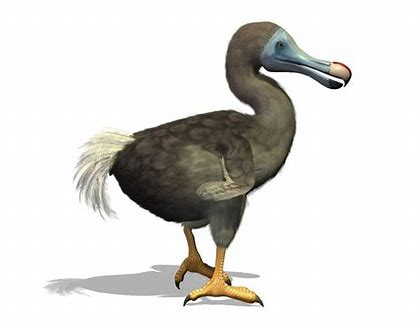 Parse these sentences.


The dull story seemed endless.

 

The extinct dodo was a flightless bird.
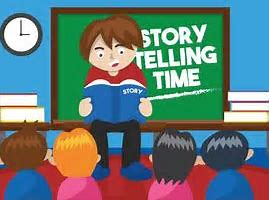 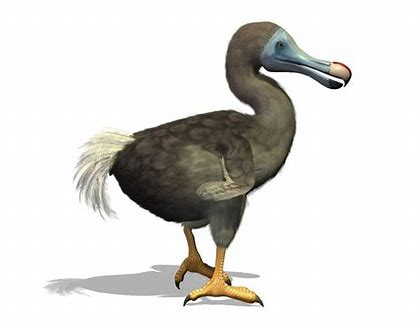 Parse these sentences.


The dull story seemed endless.

 

The extinct dodo was a flightless bird.
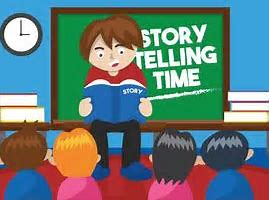 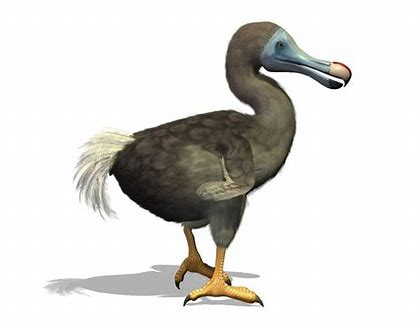 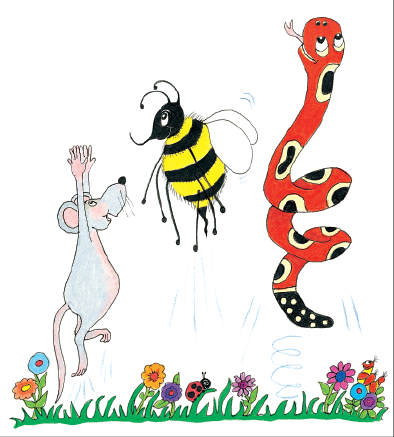 Dictation
Dictation
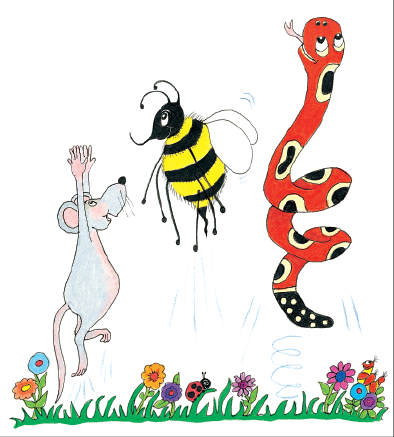 1.           


2.                                                                                                                                         


3.
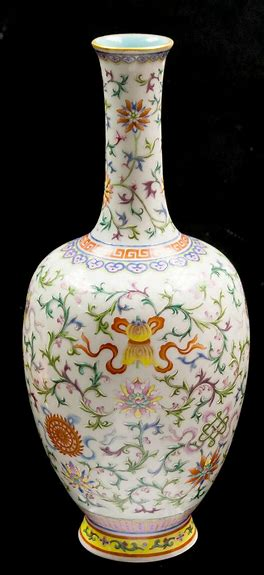 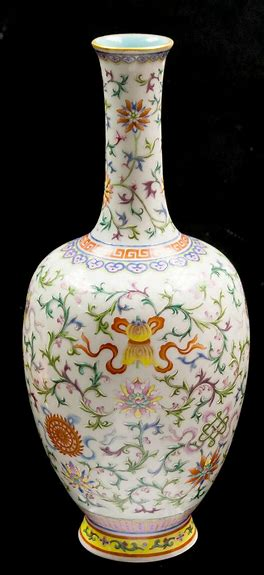 That Chinese vase was priceless.
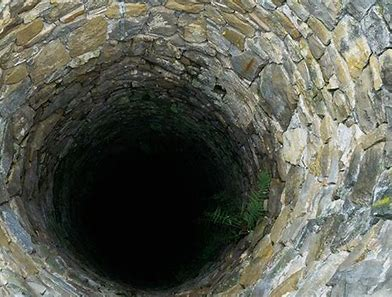 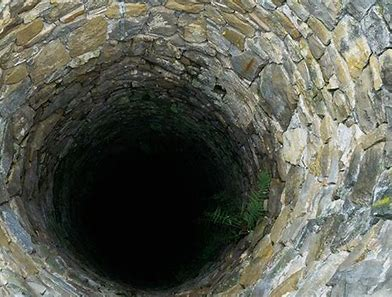 The well seemed to be bottomless.
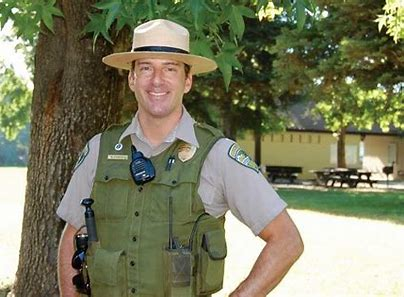 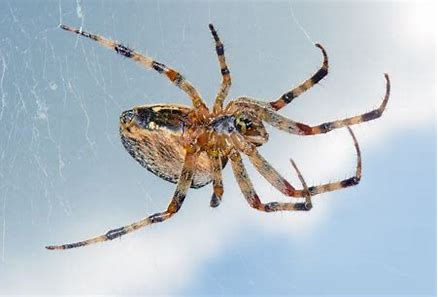 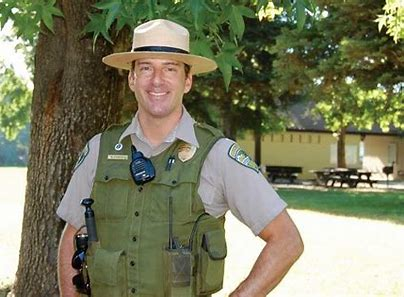 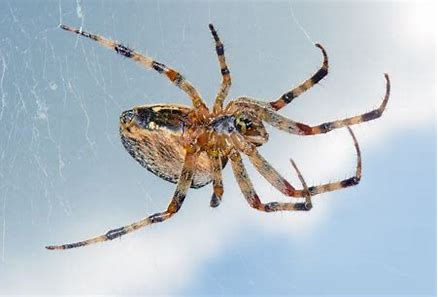 “That spider is harmless,” said the park ranger.
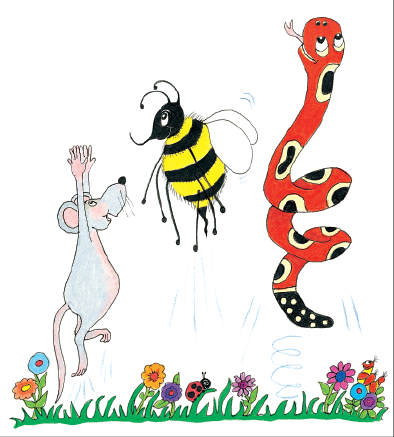 Homework
Put the words from the spelling list into alphabetical order. (page 36).